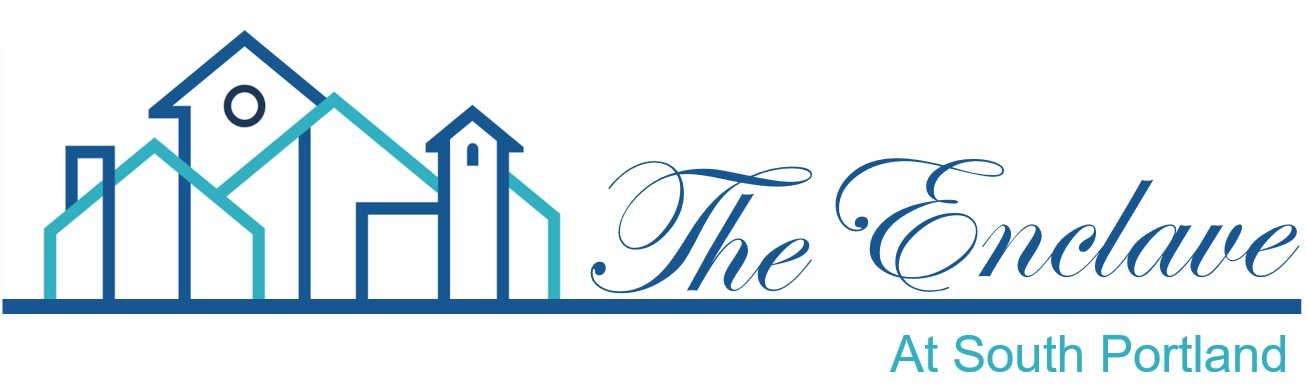 STANDARD FEATURES
FOUNDATION:
10” cast-in-place concrete foundation frost walls with continuous 24” footing, 12” cast-in-place wall separating the 2 homes
2” ridged insulation on concrete walls
Interior and exterior perimeter foundation drains
Floor is 4” concrete slab with vapor barrier and perimeter ridged insulation
 
FRAMING:
2”x6” framing 16” on center in most locations
2nd Floor and roof are engineered I-joist and truss systems
Zip System on exterior walls and roof sheathing
Ice/Water Shield underlayment at all hips, valleys, dormers, rakes and eaves
Roof: 30 yr. architectural asphalt roof shingles
AdvanTech ¾” tongue and groove floor sheathing glued and nailed 
Independent 2-hour fire-rated wall and floor framing between homes, noise and vibration dampening shaft liner system
 
EXTERIOR:
36” Insulated front door w/ 12” sidelights and decorative transom
Rear wall LED lanterns
Two exterior frost-free hose bibs
Two exterior electrical GFI outlets
Low maintenance cedar shake, board/batten, and clapboard siding (see marketing plan)
Exterior trim:  Fascia, rake boards, and corners in white PVC, vinyl or white aluminum
Soffits in white vinyl on eaves and front porch
Aluminum gutters and driplines leading to infiltration systems per plan
Main entrance way with columns and pavers
Rear patio pavers per marketing plans
Privacy panel along adjoining walls between units at the rear of the building on the living level 
Porous paver driveway
Walkway pavers from driveway to front door entrance 
White tilt-in, double hung, low E insulated double pane w/argon gas filled between panes, captured grilles, vinyl frame and full screens for operable windows 
 
UNFINISHED BONUS / STORAGEROOM
Stairwell from 1st floor to attic primed sheetrock walls, no trim (Coolidge only)
Wood handrail (Coolidge only)
Storage areas to be heated and cooled as conditioned space

WALLS/TRIM/DOORS:
½” drywall w/smooth finish and 5/8” drywall on ceilings
7’-0” two panel solid-core doors w/brushed chrome levers on 1st floor and 6’-8” on 2nd floor
Garage 5/8” fire code drywall w/smooth finish
Walls painted w/1 primer and 2 finish coats. Choice of Benjamin Moore matte finish paint
Ceilings are smooth finish and painted white
Trim painted w/1 primer and 2 coats semi-gloss latex
10’ Ceilings – First floor (various utility ceilings)
8’ Ceilings – Second floor (Essex only)
All doors, windows & cased openings in living areas are trimmed w/full sills, 3 ½” Windsor casing. Baseboards are 1 piece 5 ¼”
Choice of shadow box and chair railing on lower walls or board and batten, w/crown molding in Living and Dining rooms
 
GARAGE:
2-Car interior fully painted – primer and white finished coat
2-Remote door openers, main system Wi-Fi connect
1-External keypad
 
LANDSCAPE:
Foundation plantings – per landscape plans
Irrigation system per builder’s plan
Grass hydroseed lawn areas in front, rear & sides (where applicable)
Original items replaced / not used are not credited or refunded to Buyer.
Builder reserves the right to substitute products for equal or better quality.
www.EnclaveAtSouthPortland.com
FOR MARKETING PURPOSES ONLY – SUBJECT TO CHANGE WITHOUT NOTICE
Rev. 10-3-24
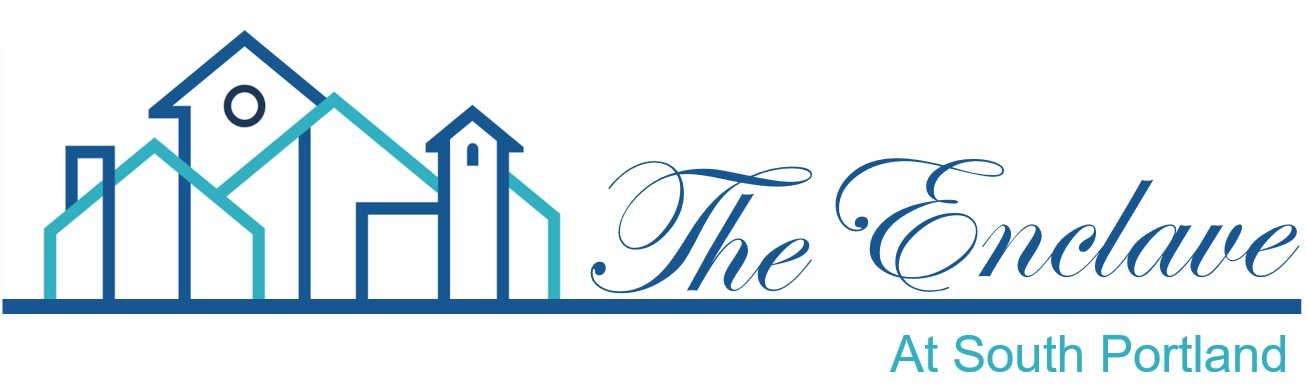 STANDARD FEATURES
FLOORING:
Pre-finished engineered flooring in foyer, living, dining, powder room, kitchen and library
Tile in primary bath, 2nd bath, laundry room per Builder’s selection
Carpet in all bedrooms, bedroom closets, lofts (where applicable)
Stairway from 1st to 2nd floor (Essex only) – natural red oak treads and handrails w/white semi-gloss risers (per plan marketing plans)
 
CABINETRY & COUNTERTOPS:
Maple cabinets in Stain Finish for the kitchen, primary bath, and second bath per Builder’s selection
Granite and quartz counters in the kitchen per Builder’s selection
Granite and quartz counters in primary bath and 2nd bath w/white under-mount sinks
 
ENERGY EFFICIENCY:
Energy Star features and Home Energy Rating System (HERS) testing criteria
Forced air, high-efficiency one-zone per finished floor, gas heat, with central air-conditioning.
Energy recovery ventilation (ERV) unit included.
Closed-cell insulation throughout the exterior roofline of the home with open cell R-21 exterior walls
Air barrier on exterior walls
1- programmable touchscreen digital thermostat per finished floor space 
R-15 Rockwool insulation in the demising wall and R-13 insulation for sound-damping for bathroom walls
 
ELECTRICAL:
200-amp service
Each garage bay rough wired for future Level 2 electric vehicle charging (60 amps)
Hard wired smoke detectors w/battery backup and combination smoke/carbon monoxide detectors per building code
GFI outlet in garage, kitchen, exterior, and baths
Slim low profile LED lights – qty. of 13, locations pre-chosen by builder during the electrical review
Lighting allowance of $2,000 (Builder’s Vendor)
4 ethernet homerun outlets (smart home ready CAT-6)
 
APPLIANCES:
Kitchen appliance allowance of $3,000 (refrigerator/freezer supplied and installed by Buyer) 
Washer & electric dryer hook-up w/vent to outside home (washer/dryer supplied and installed by buyer)

PLUMBING:
PEX plumbing supply lines 
16-gauge under-mount stainless steel single bowl sink in kitchen
Single-lever chrome faucet w/spray head in kitchen
Water supply for the ice maker
Elongated comfort height toilets
Primary bath: Tiled shower, size per marketing plans, w/zero threshold and frameless glass shower door 
Bath #2: 5’ fiberglass tub /shower combination
8” spread faucets in all bathrooms
Pedestal sink in the powder room
Home fire suppression system 
Tankless water heater, Wi-Fi controlled
 
MISC.:
36” Direct-vent zero clearance gas fireplace
Painted fireplace mantle w/stone surround per Builder’s selection
Frameless mirrors, towel rod, robe hook and toilet paper holder
Ventilated shelving in all closets and above washer/dryer location
Original items replaced / not used are not credited or refunded to Buyer.
Builder reserves the right to substitute products for equal or better quality.
www.EnclaveAtSouthPortland.com
FOR MARKETING PURPOSES ONLY – SUBJECT TO CHANGE WITHOUT NOTICE
Rev. 10-3-24